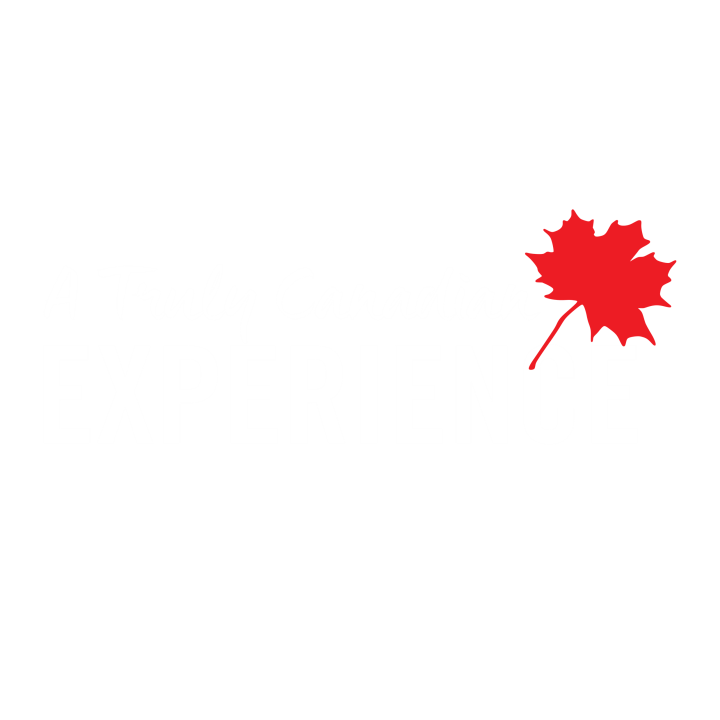 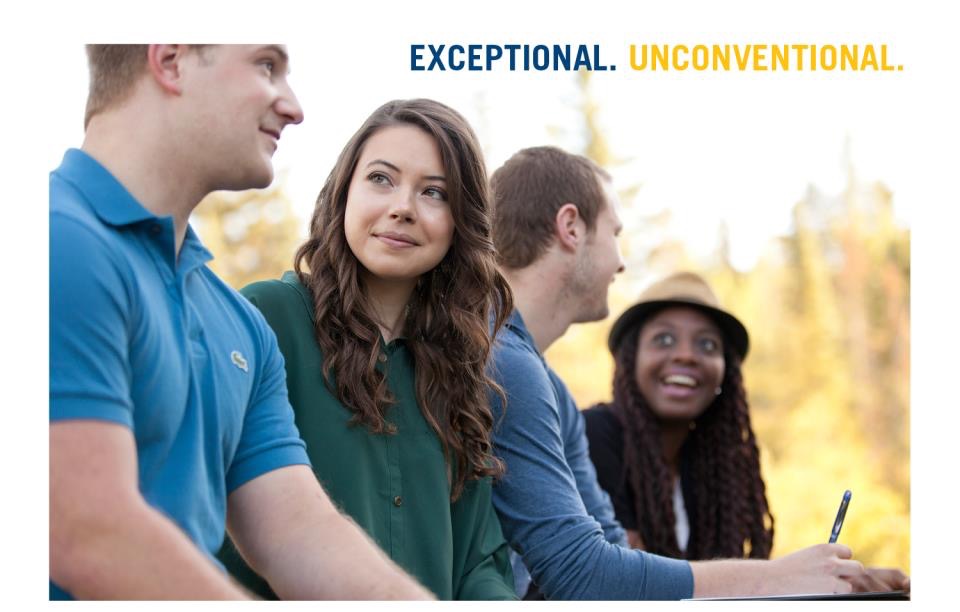 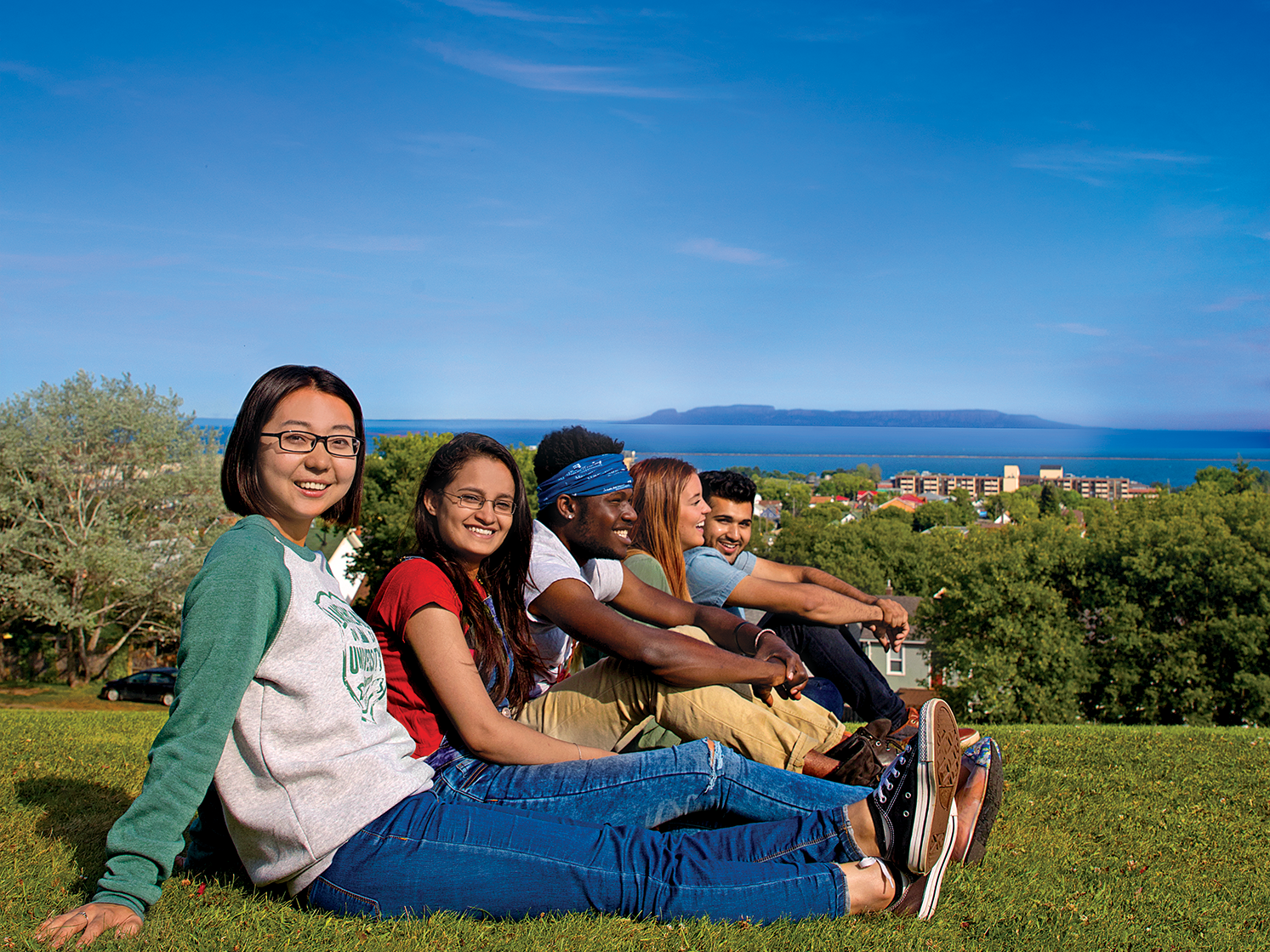 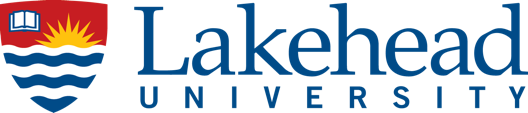 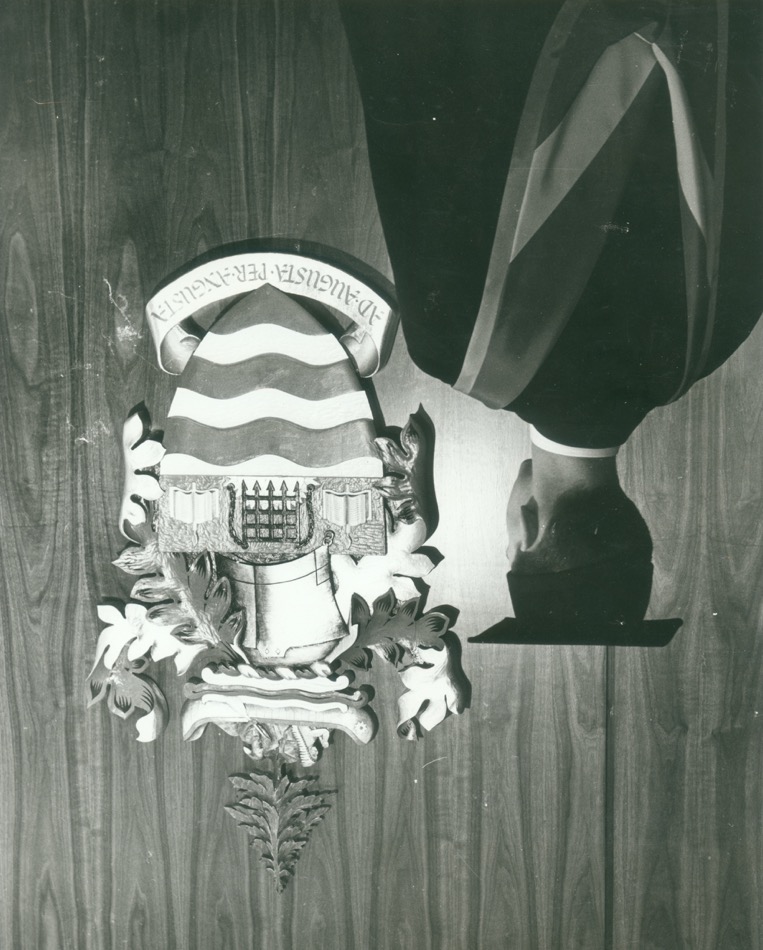 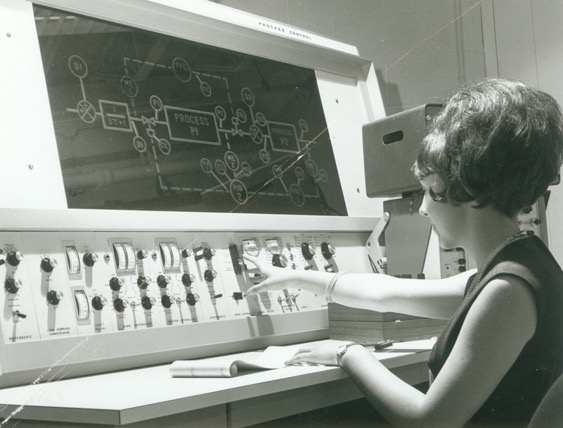 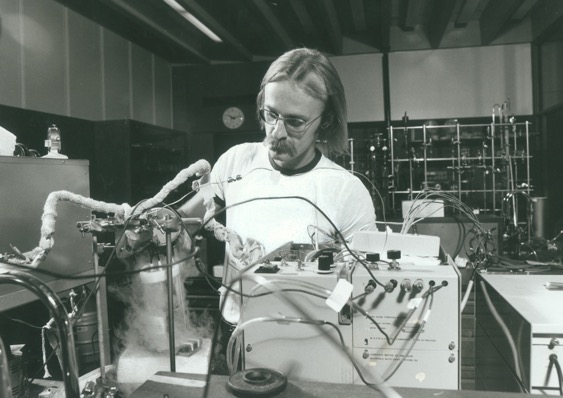 Founded July 1st, 1965
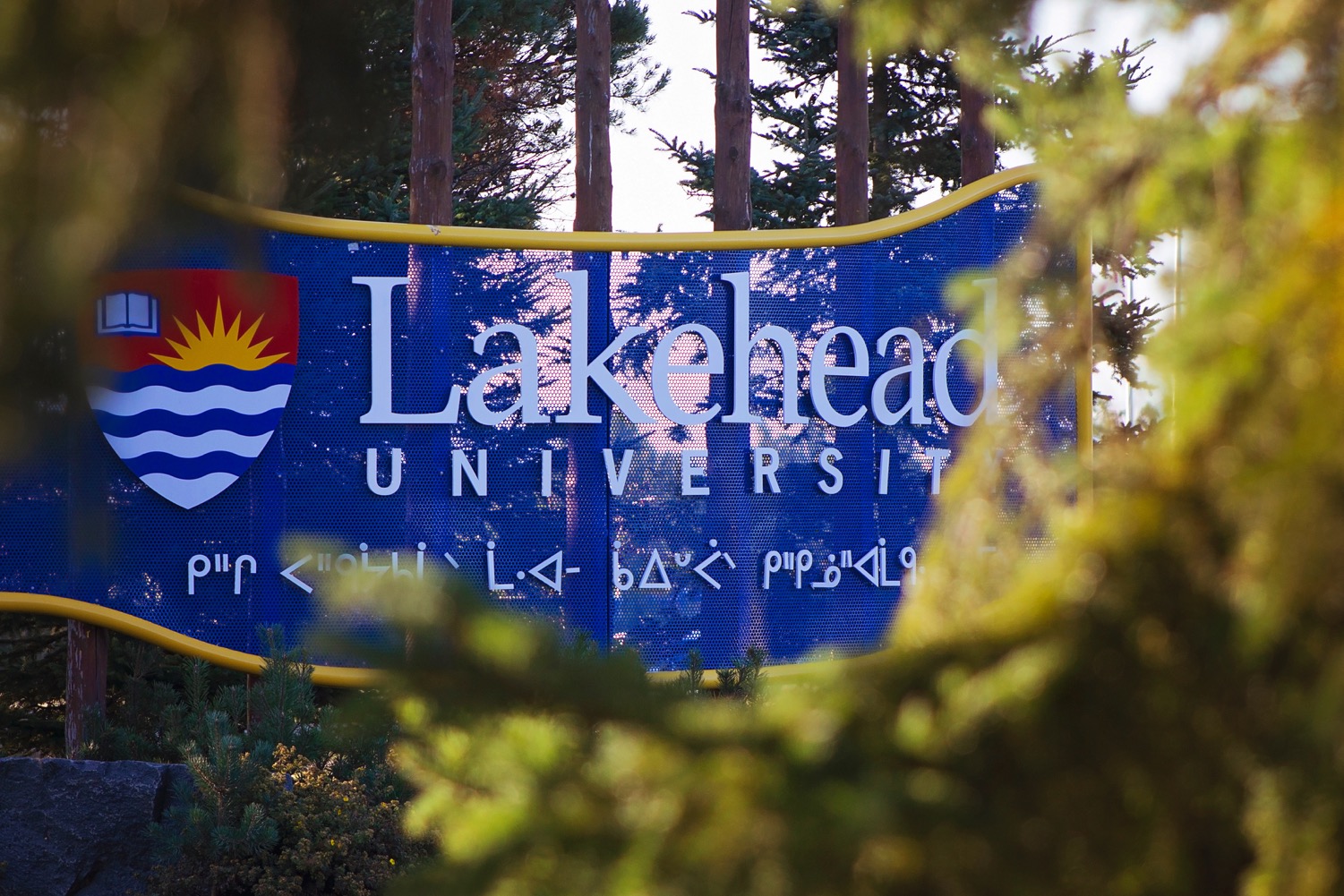 ~9000 students
~1000 International students representing 63 countries
~86 programs - Undergrad & Grad
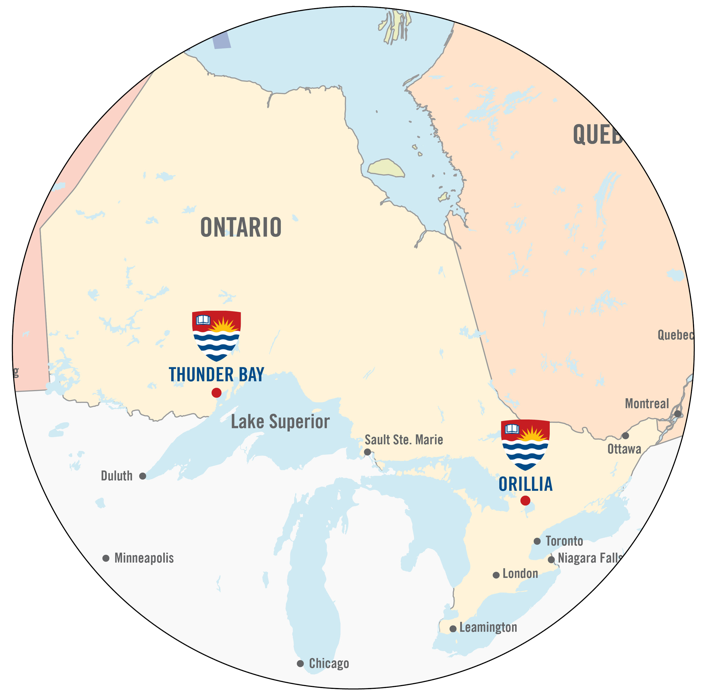 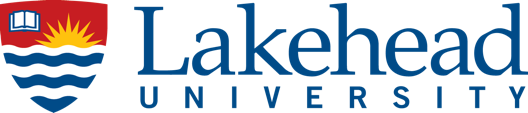 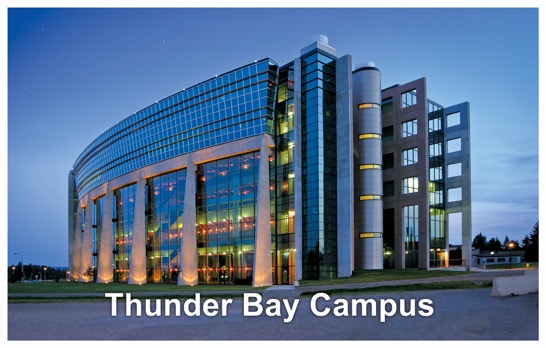 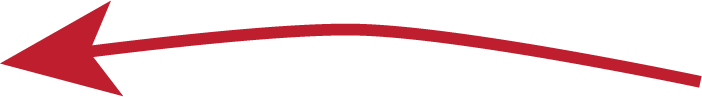 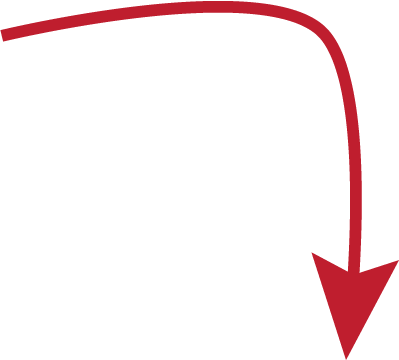 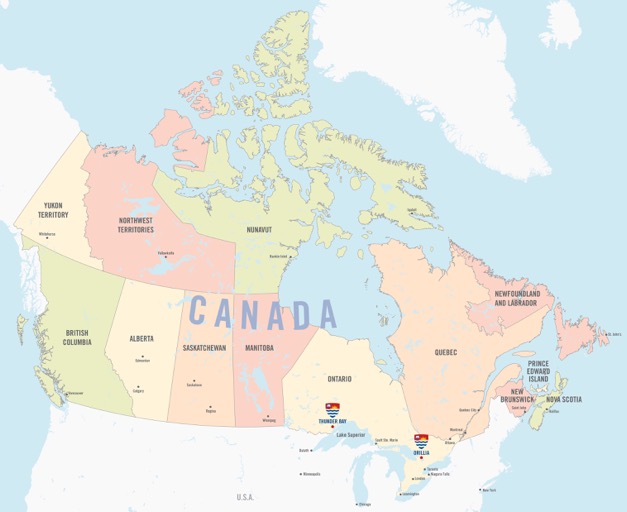 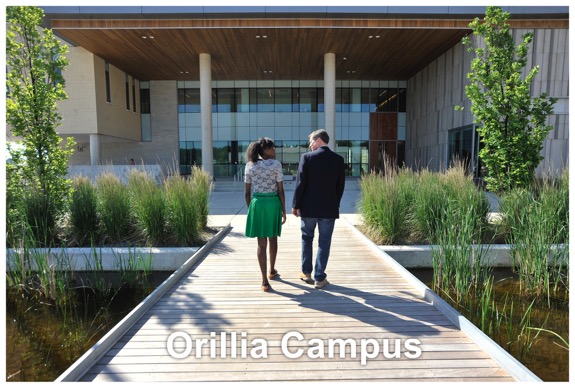 [Speaker Notes: Thunder Bay is on the world’s largest freshwater lake and offers unparalleled opportunities for outdoor recreation. 1.5 hour flight from Toronto (3 major airlines serve Thunder Bay). 60km from US border, 550km to Minneapolis.
Orillia is in Toronto’s get-away destination (cottage country). 145km to Toronto.

Thunder Bay to Duluth – 300km
Thunder Bay to Minneapolis – 560 km
Orillia to Toronto – 145 km]
Thunder Bay Campus
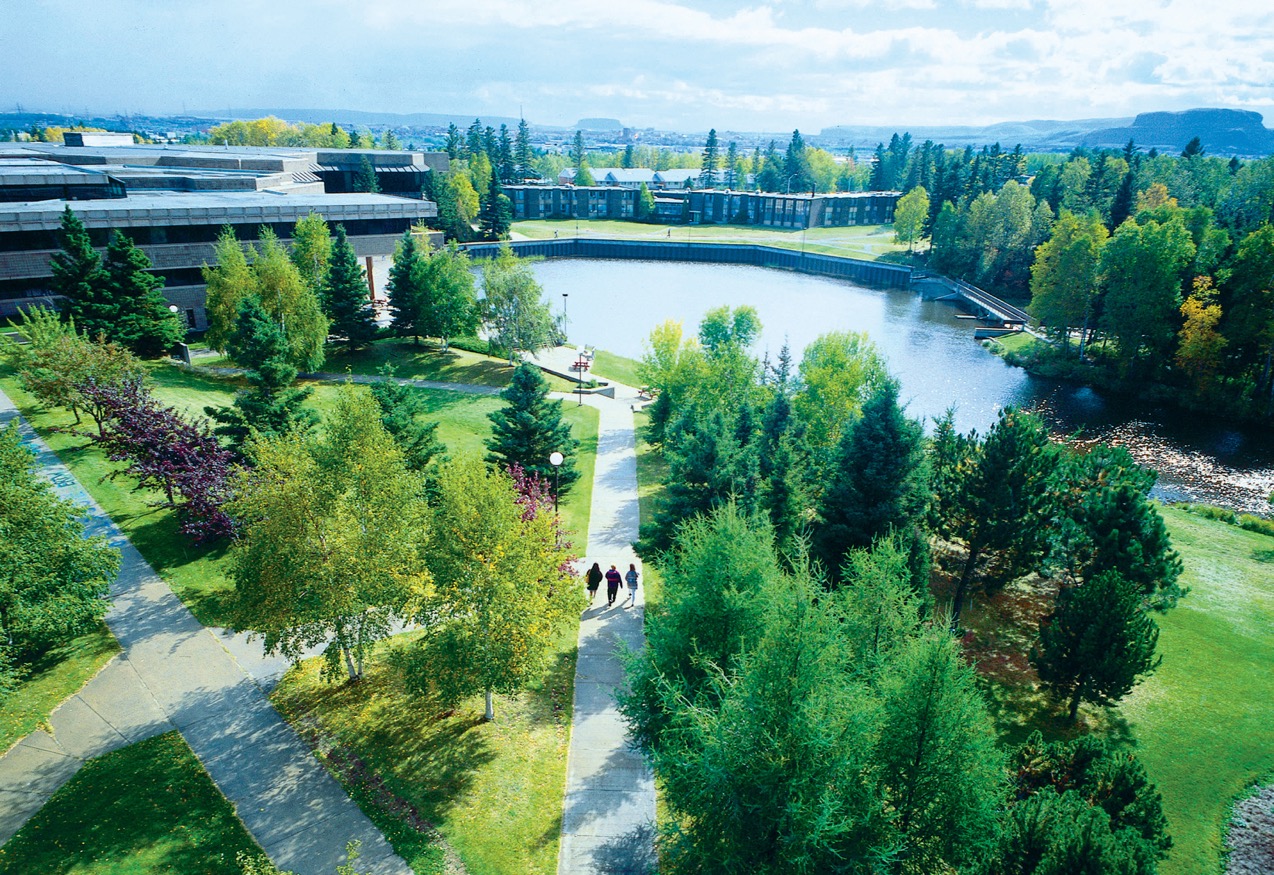 ~ 7700 students
[Speaker Notes: The Thunder Bay campus is in the centre of Thunder Bay on about 115 hectares of land. 
A river and a small man-made lake are a centre-piece on campus]
Thunder Bay Campus
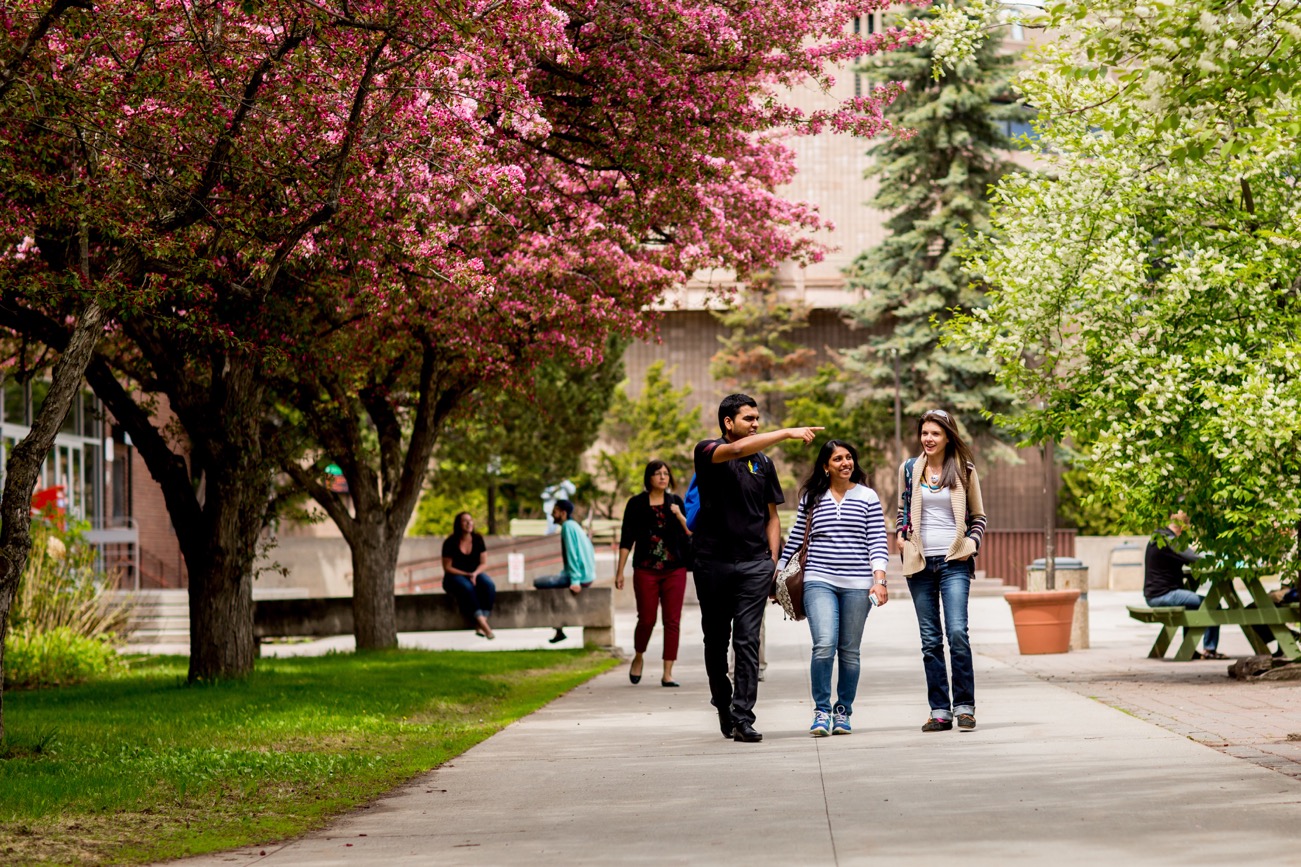 [Speaker Notes: Decompress between classes in the bike/walking paths in and around campus 
The natural surroundings also offer many of our natural science, geology, geography and outdoor rec classes outdoor laboratory opportunities.]
Thunder Bay Campus
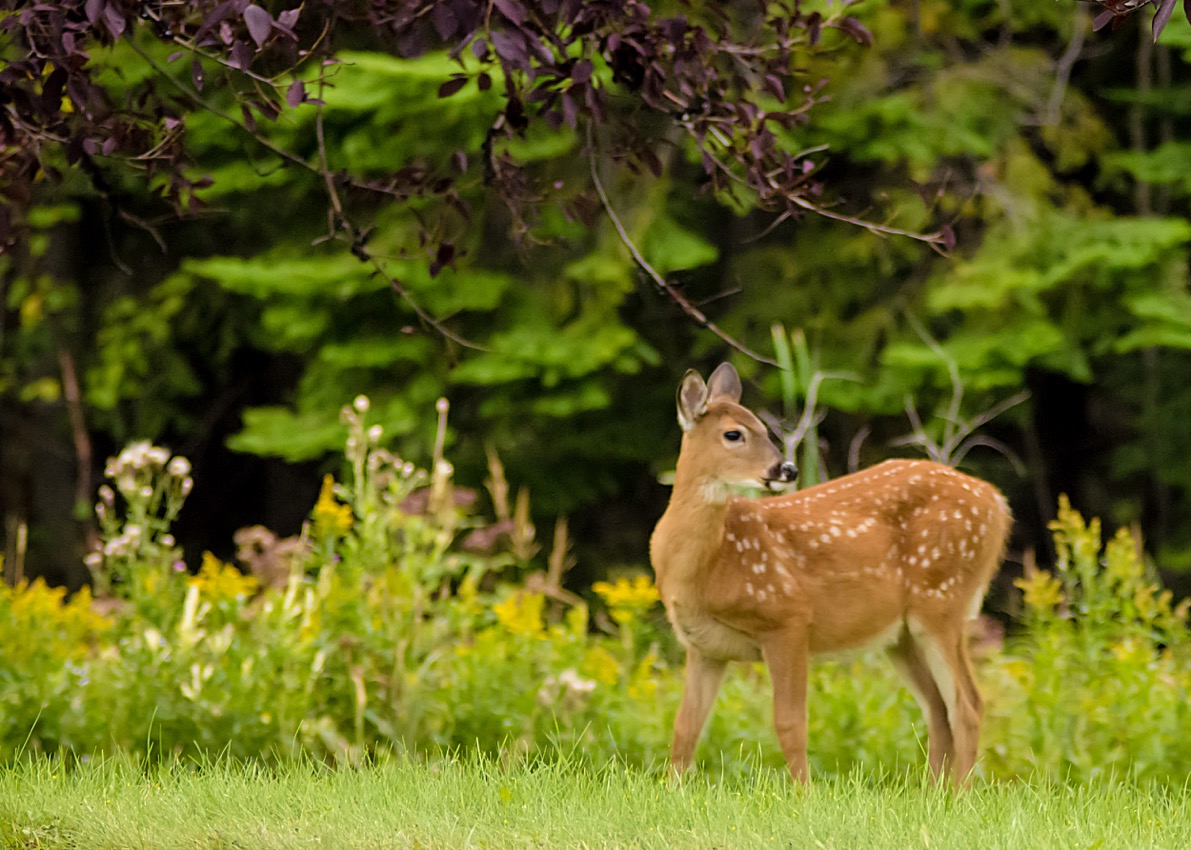 Virtual Tour of Our Campuses
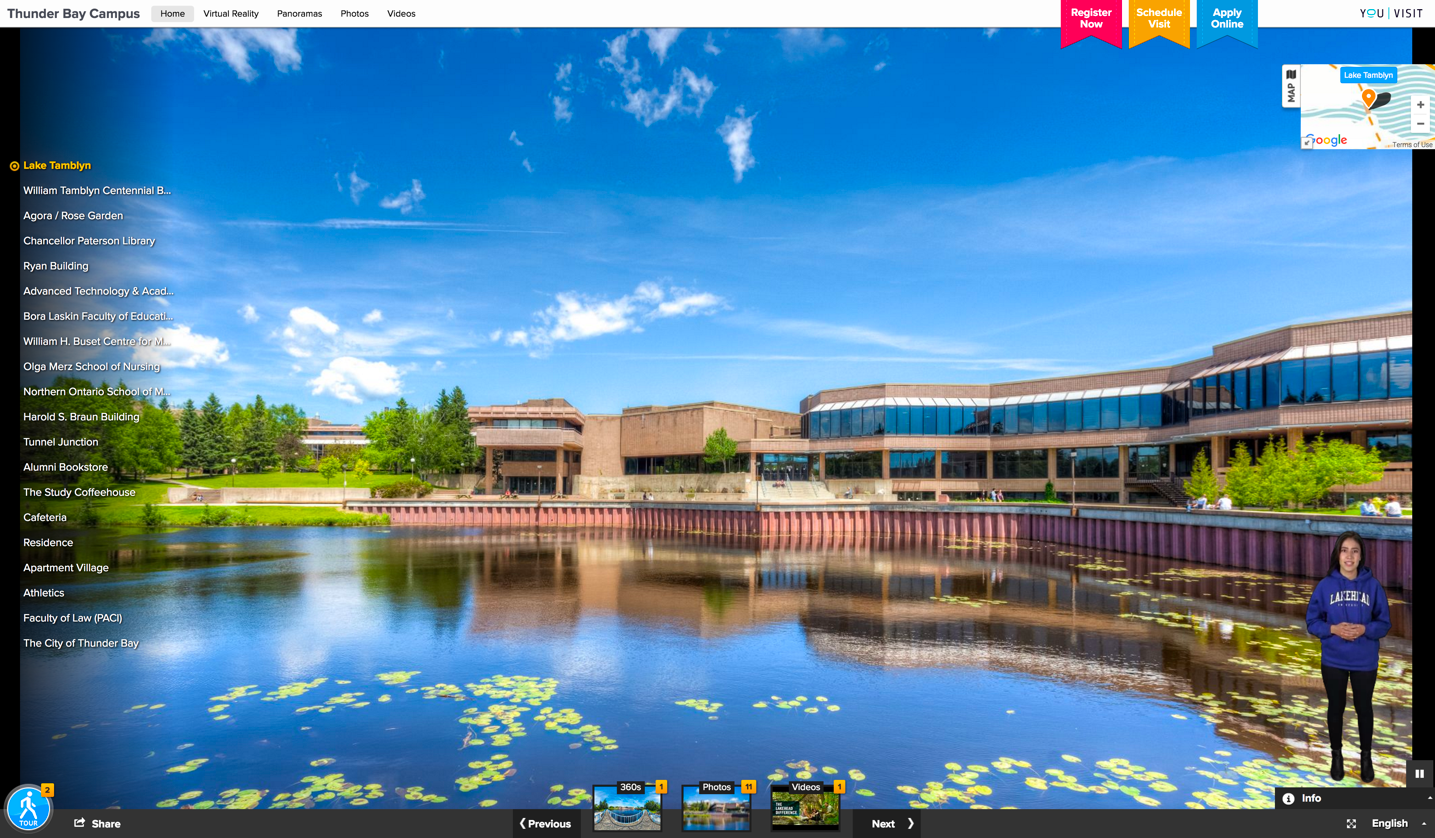 youvisit.com/tour/lakeheadu
The Lakehead Advantage
Canada’s Top 3 “Best Kept Secrets” (Huffington Post)

Maclean’s 2018 Rankings:
Top 10 of Canada’s Primarily Undergraduate Universities
First Place Ranking in:
Total Research Dollars

Re$earch Infosource 2015,2016:
#1 Undergraduate Research University in Canada
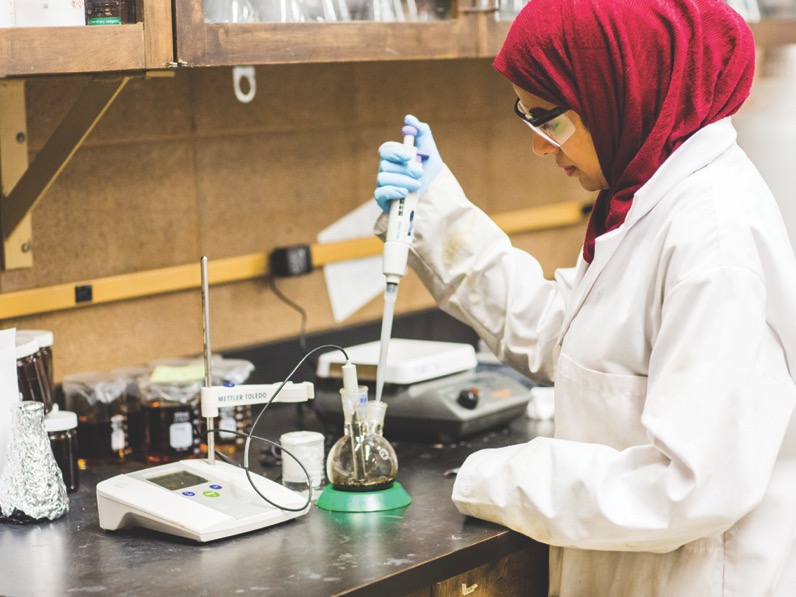 [Speaker Notes: You may have heard of some of the big universities in Canada’s largest urban centres, but Lakehead University was named one of the top three “under the radar” universities in Canada (Huffington Post). 
Our students get a value-added education in which they are given the chance to play a bigger role in their classes and learning environments.]
The Lakehead Advantage
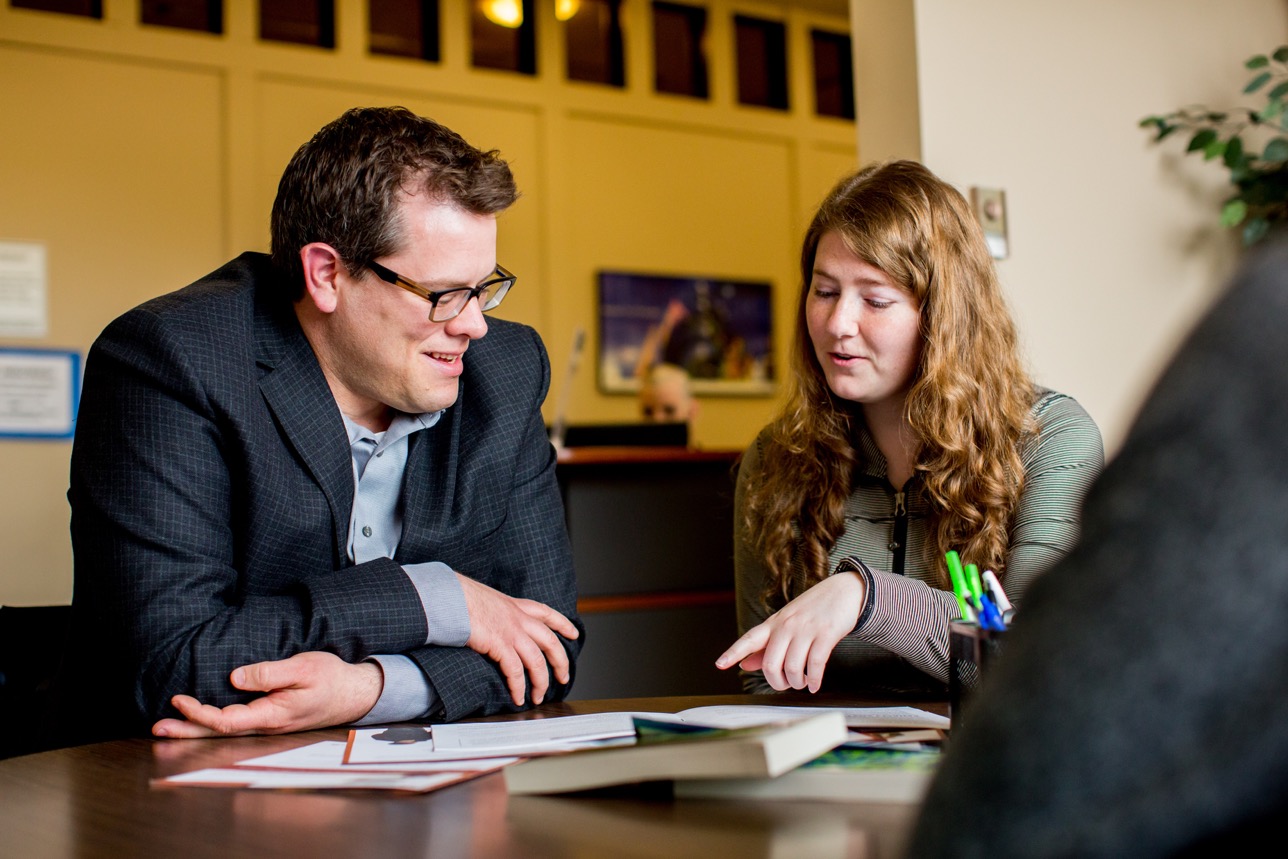 Excellent Student Support 
Advising, tutoring, health & counselling, student accessibility services 
Writing, math, study skills and career workshops
Security services
Bookstore
Lakehead University Student Union
The Lakehead Advantage
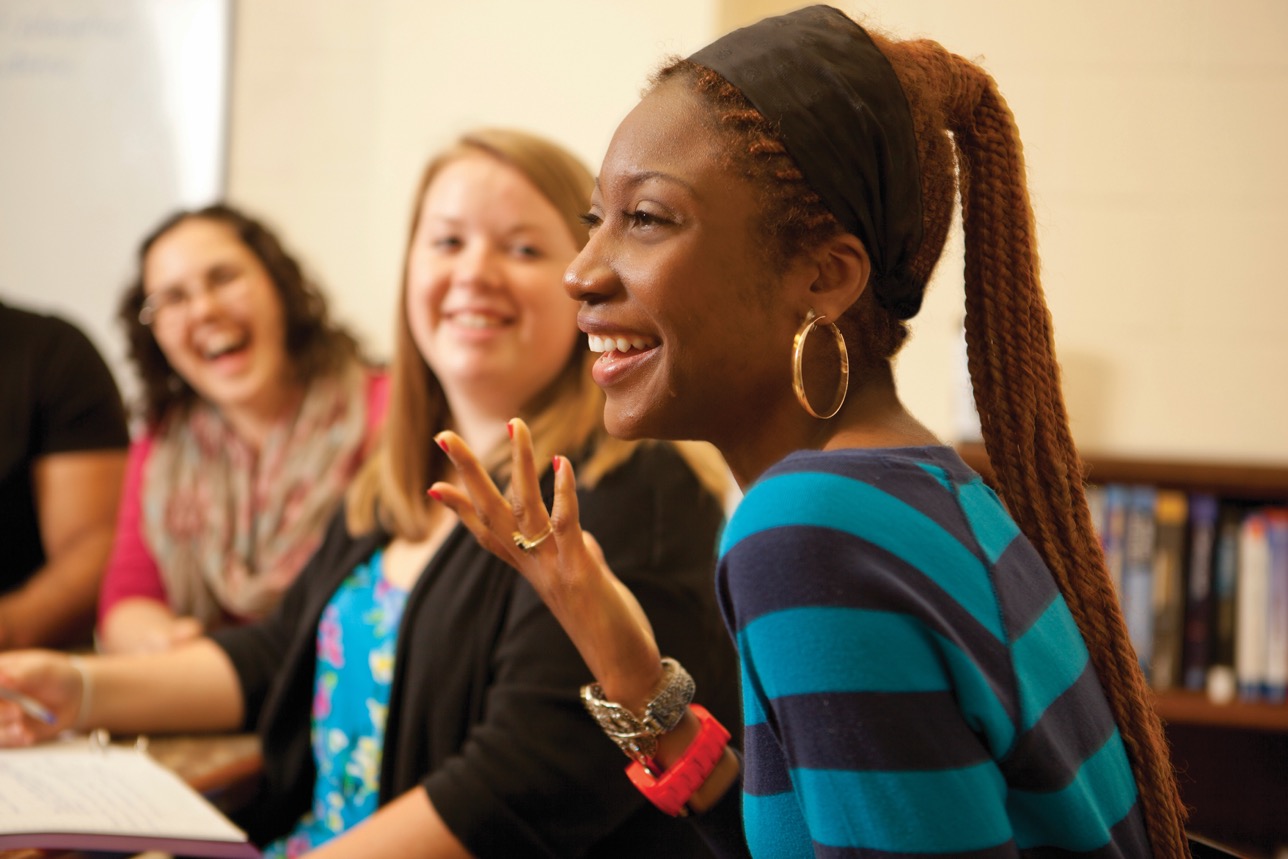 Small Class Sizes
15:1 Student to Professor Ratio (Thunder Bay Campus)
13:1 Student to Professor Ratio (Orillia Campus)
[Speaker Notes: Smaller class sizes means you won’t disappear into the crowd. 
You will have the opportunity for a more engaged learning experience, in which you get to know your classmates and professors.]
Our Academic Faculties
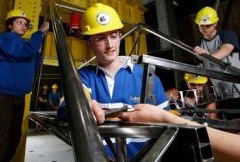 Social Sciences & Humanities
Science & Environmental Studies
Business Administration
Engineering
Natural Resources Management
Education
Health & Behavioral Sciences
Northern Ontario School of Medicine
Graduate Studies
Law
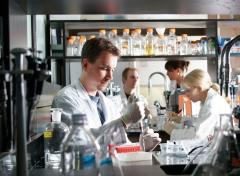 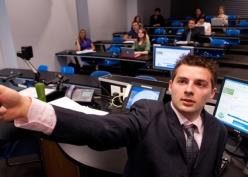 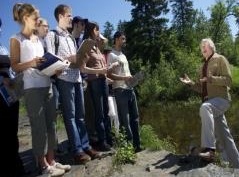 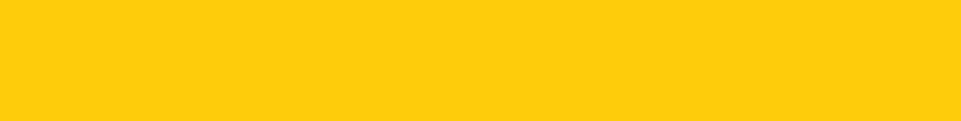 Undergraduate Programs
Environmental Management
Environmental Sciences
Environmental Studies
Environmental Sustainability
Forestry
Geoarchaeology
Geography
Geology
Gerontology 
History
Indigenous Learning
Interdisciplinary Studies
Kinesiology
Languages
Law
Mathematics
Media Studies
Medicine
Aboriginal Education
Anthropology
Applied Life Sciences
Biology
Bioinformatics
Business*
Chemistry
Computer Science*
Criminology
Economics
Education - Concurrent
Education - Consecutive
Engineering – Chemical*
Engineering – Civil*
Engineering – Electrical*
Engineering – Mechanical*
Engineering – Software*
English
Music
Natural Science
Northern Studies
Nursing
Outdoor Recreation, Parks and Tourism
Philosophy
Physics*
Psychology
Resource and Environmental Economics
Social Work 
Sociology
Visual Arts
Water Resource Science
Women’s Studies
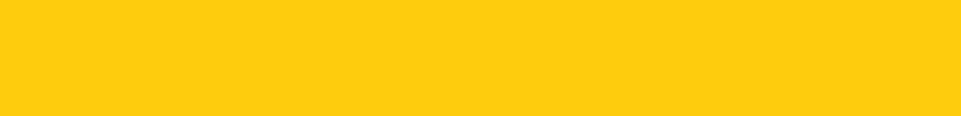 Graduate Programs
Biology
Business Administration; Business Management
Chemistry 
Computer Science 
Economics 
Education 
Engineering: Electrical & Computer; Environmental; Civil; Mechanical
English 
Environmental Studies: Northern Environments & Cultures
Forestry 
Geology 
Health Sciences 
History 
Kinesiology 
Mathematical Sciences 
Physics 
Psychology: Clinical 
Psychology: Psychological Science 
Public Health 
Social Justice
Social Work
Sociology
Masters
Doctoral
Biotechnology 
Chemistry and Materials Science
Educational Studies 
Engineering: Electrical and Computer 
Engineering: Chemical
Engineering: Civil 
Engineering: Software 
Engineering: Mechanical 
Forest Sciences 
Psychology: Clinical 
Psychology: Psychological Science
Program Highlights
Business
AACSB accredited Association of Advanced Collegiate Schools of Business, the highest standard of achievement for business schools worldwide. Less than 5% of the world's 13,000 business programs have earned AACSB Accreditation.
Business Administration (3-year)
Honours Bachelor of Commerce (4-year) Accounting, Economics, Finance, Human Resources/Industrial Relations, General Management, Information Systems & Operations, International Business, Marketing, Business Administration (Orillia), Global Entrepreneurship (Orillia)
Join the Lakehead University Business Association (LUBA)
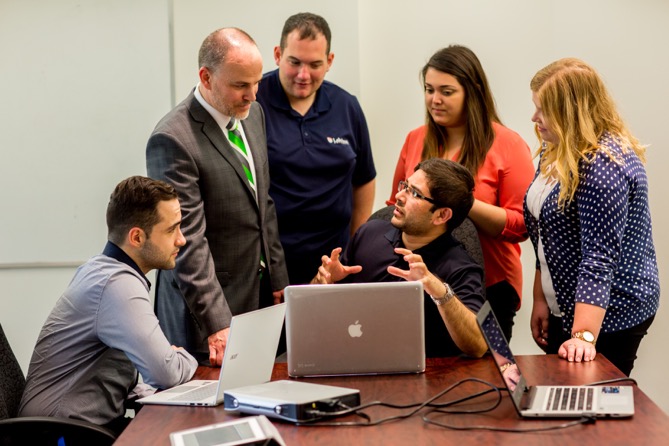 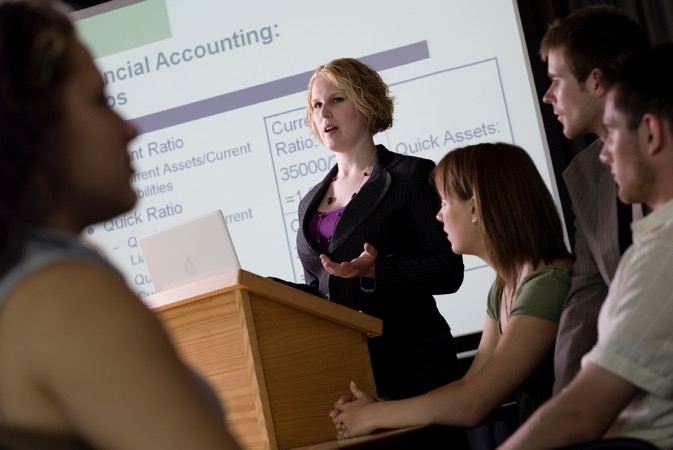 Program Highlights
Computer Science
Business or Scientific Streams
Sample core areas of study include:
Computer Programming
Data Structures
Computer Graphics
Health Informatics
Big Data
Mobile Computing
Internet Security
Artificial Intelligence
Cloud Computing
Game Programming Specialization
Comprehensive curriculum detailing several languages, including Java and C/C++
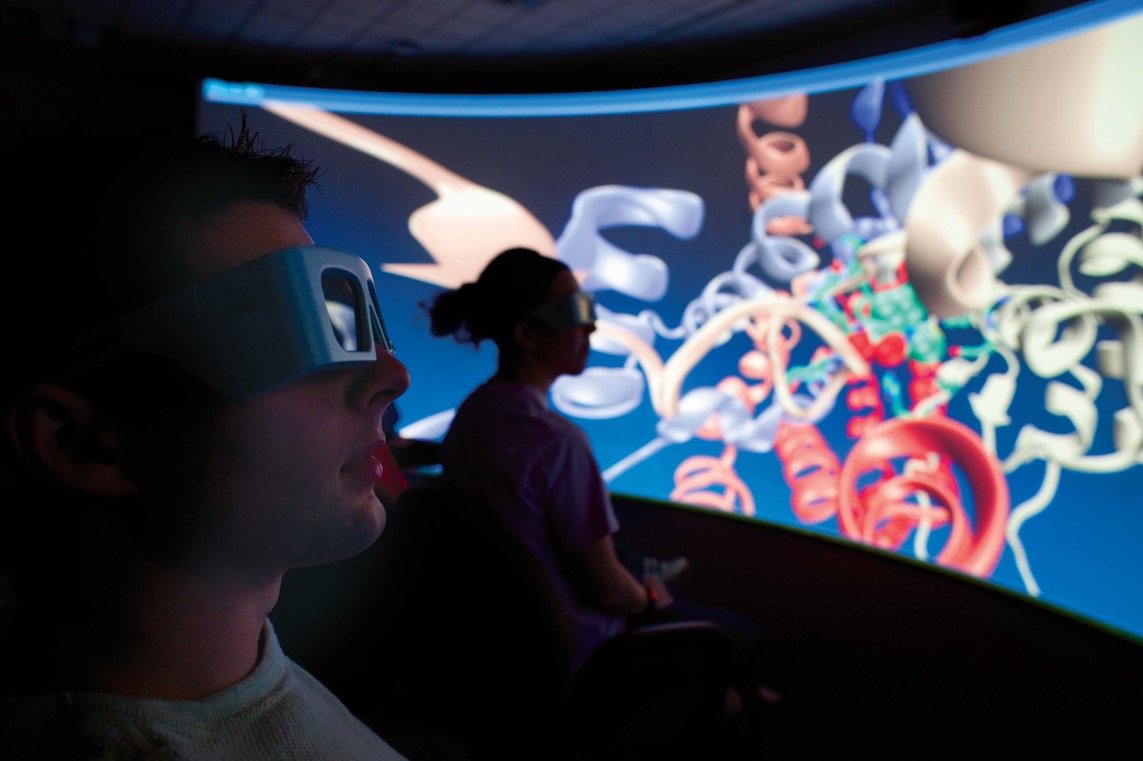 [Speaker Notes: The Computer Science department has access to some of the latest technology available in Canada:
ATAC laboratories
3-D virtual reality room 
server room with cluster for parallel computing]
Program Highlights
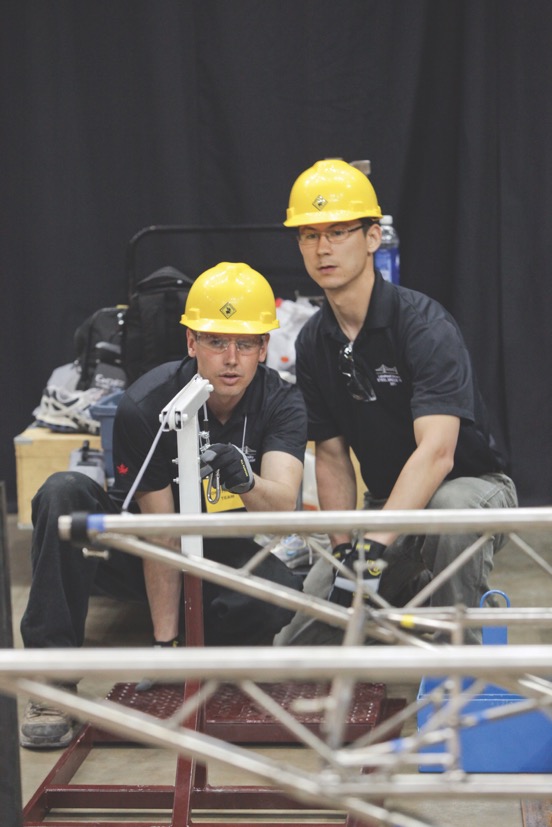 Engineering 
Chemical, Civil, Mechanical, Electrical, Software
Join the Lakehead University Engineering Student Society (ESS)
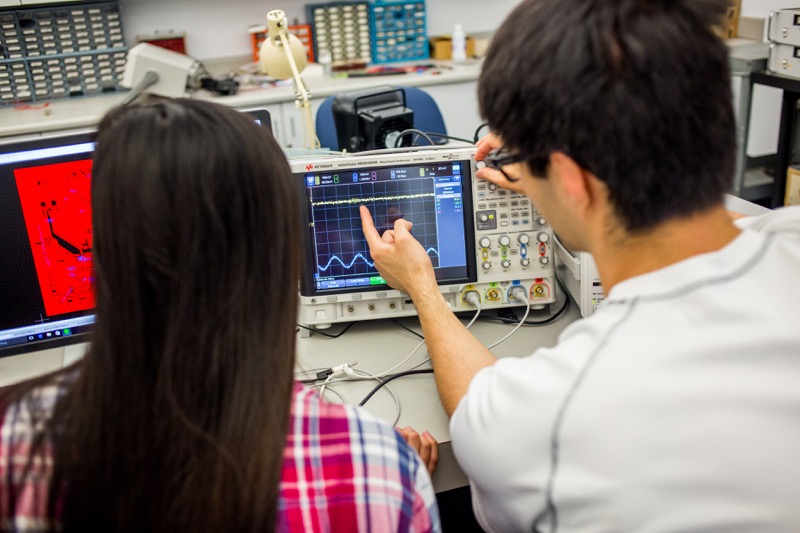 Program Highlights
Engineering Student Competitions
Civil Engineering Steel Bridge Team – only Canadian team that consistently ranks in the top 5 of the AISC/ASCE U.S. National Steel Bridge Competition
Formula SAE Team – ranked 5th and 6th respectively in 2010 and 2012 of all Canadian teams
Mechanical Engineering students designed a human powered vehicle – ranked 1st among Canadian universities and 5th overall at the American Society of Mechanical Engineers Human Powered Vehicle Challenge (2014)
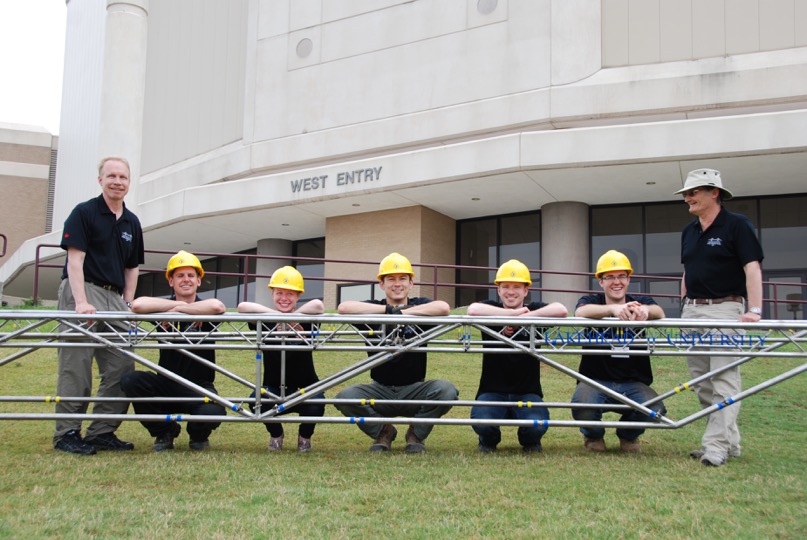 Chemical Engineering Team – won the SNC-Lavalin Undergraduate Plant Design Competition two years in a row, hosted by the Canadian Society for Chemical Engineering
Electrical Engineering Students – 2 Lakehead students won the 2014 IEEE Canada Student Paper Competition
Expenses
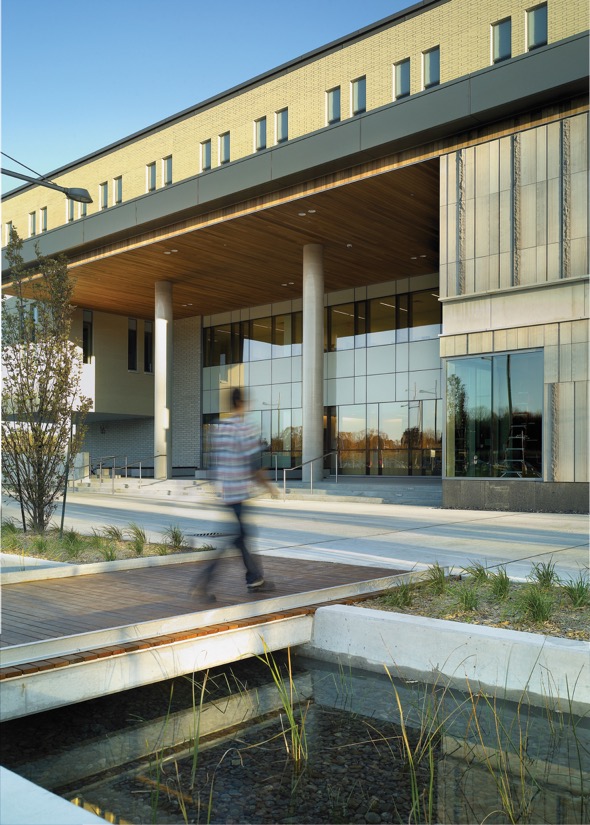 *Ancillary fees cover: athletic facilities, LU Radio, Student Union, technology enhancement, Canadian Federation of Students membership, etc.
Housing
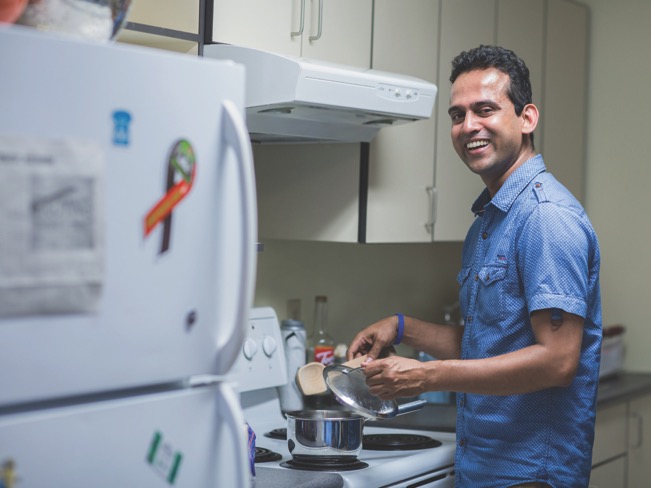 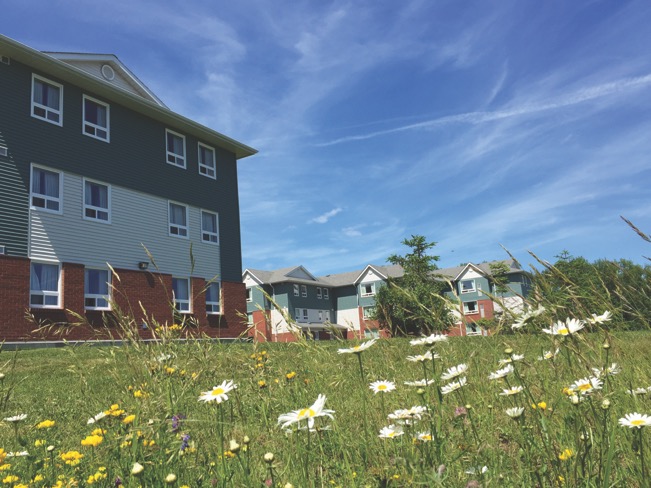 Residence Options
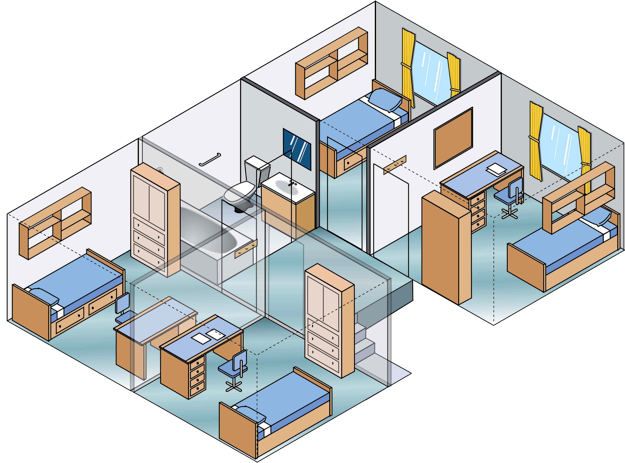 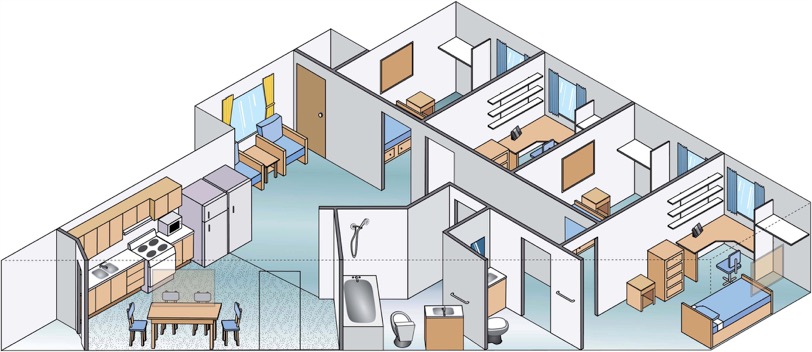 Townhouse  93m2
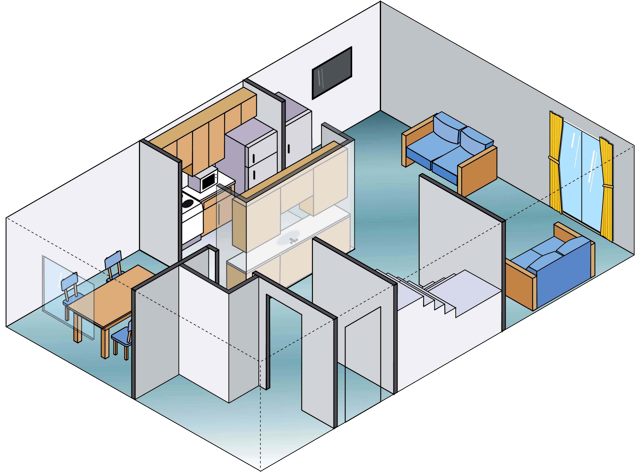 (Thunder Bay Campus)
Apartment (Thunder Bay Campus) 77m2
Requirements and Deadlines
Applications:
Incoming Exchange Student Application Form (form type based on whether nominated or fee-paying student) – Contact IEC to apply
Submit Official Transcripts: 60% Canadian equivalent required (Befriedigend oder Gut)
Language Requirements: Letter of English Proficiency Attestation from your University (recommended DAAD B2; ~ IELTS 6.5; ~ TOEFL 80)
Once Admitted, then apply for ETA (electronic travel authorization) and if studying for more than 6 months, apply for a Study Permit. Contact the Canadian Embassy in your country to secure appropriate paperwork. 
Course Registration: choose 3 – 5 courses; we register for you
Welcoming You
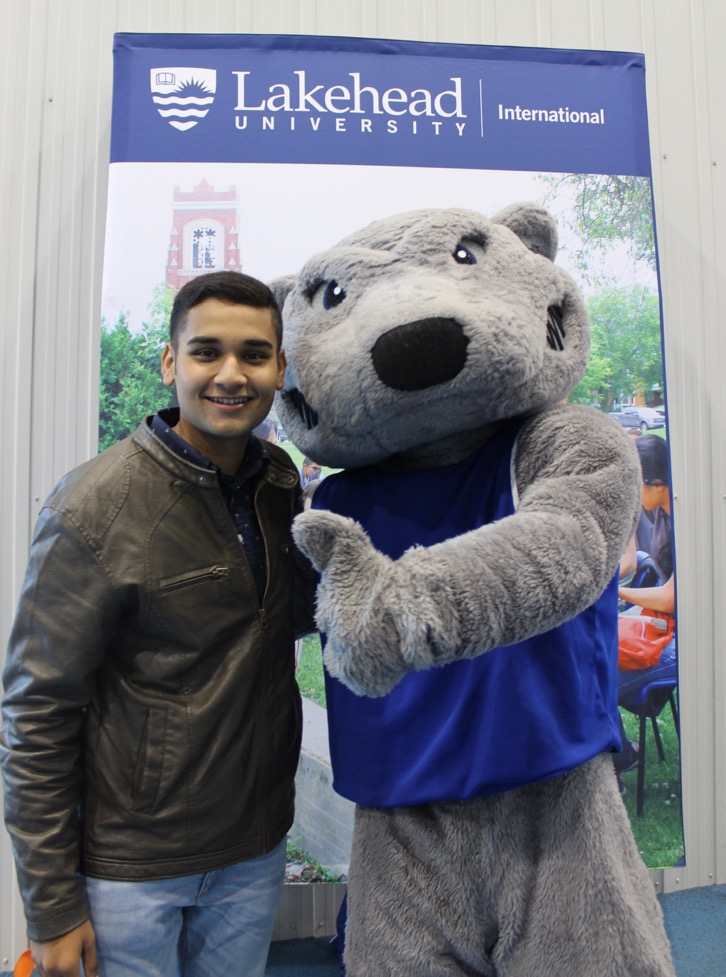 Airport pickup 
International Orientation
Social Activities and Events 
Academic Advising
On-campus Health Centre
Visa and Permit Advising
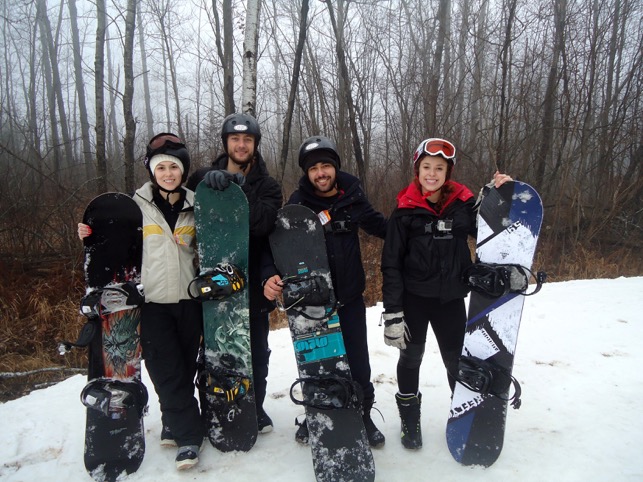 Facilities
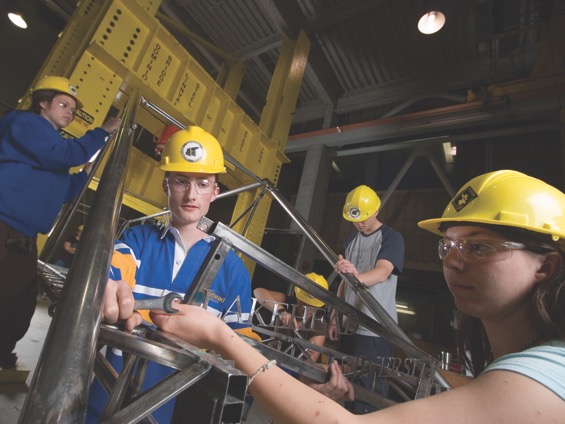 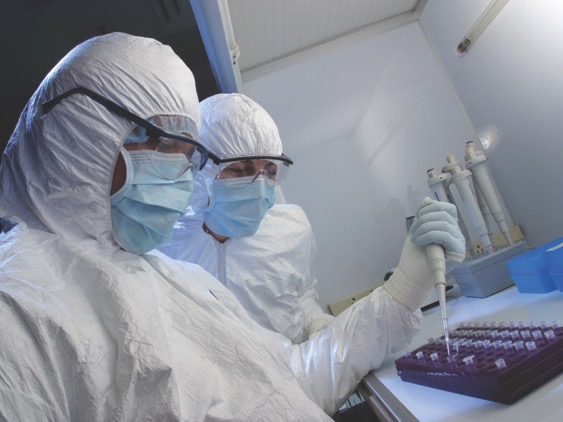 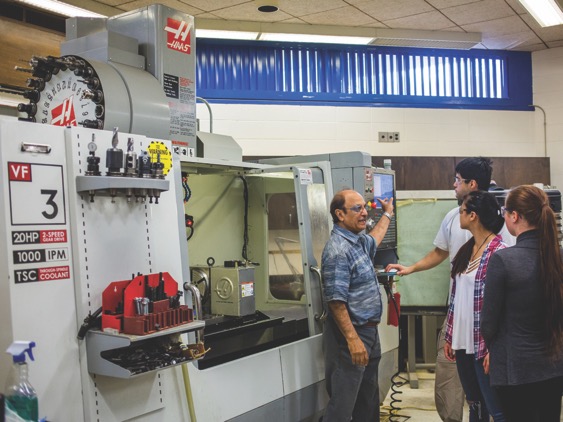 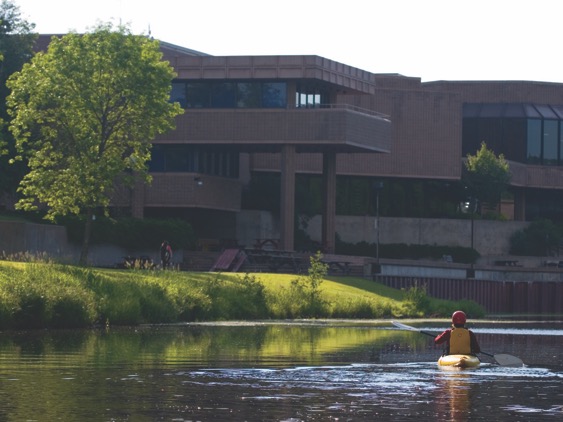 [Speaker Notes: Bottom Left: CNC Lab for Mechanical Engineering: Computer Numerical Control. This is a 4 axis CNC vertical Milling Machine Centre that is used for teaching and manufacturing parts for undergraduate, graduate degree projects and research equipment for all Engineering departments. 
Top Left: Structures Lab (Civil Engineering)
Top Right: Paleo-DNA Lab]
Facilities: Student Run Centres
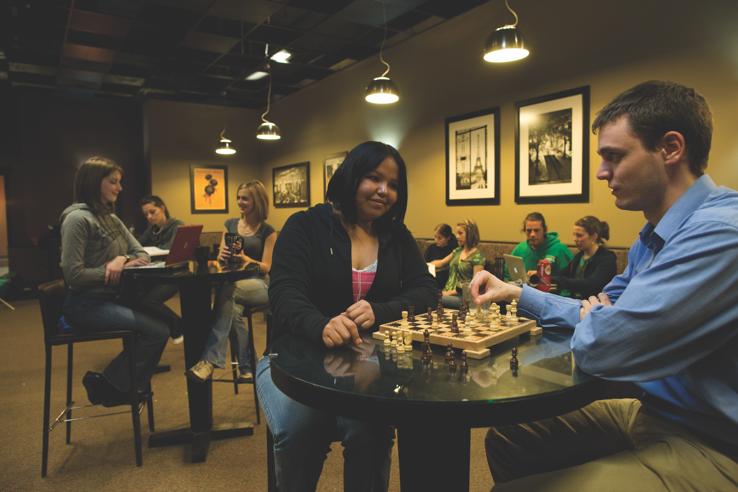 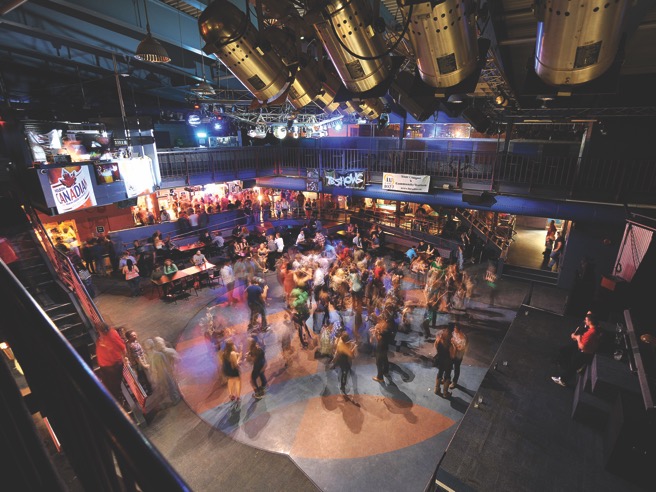 The Study
The Outpost
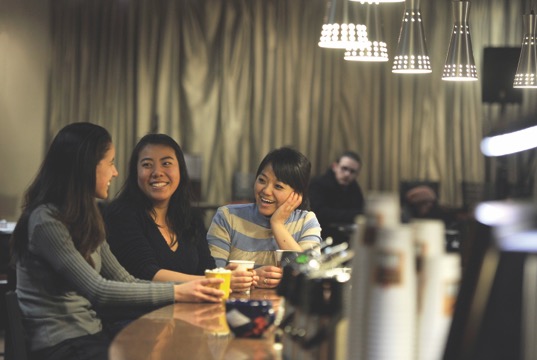 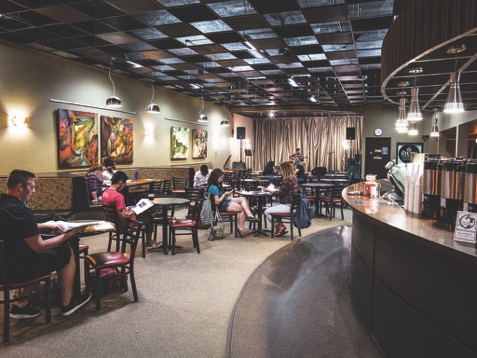 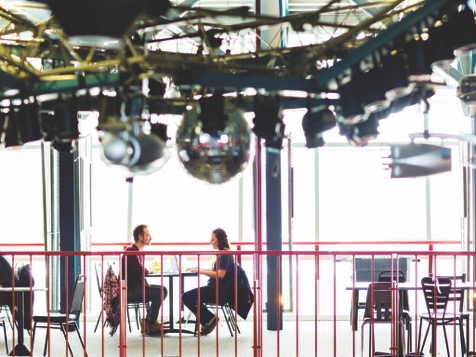 Facilities: Library
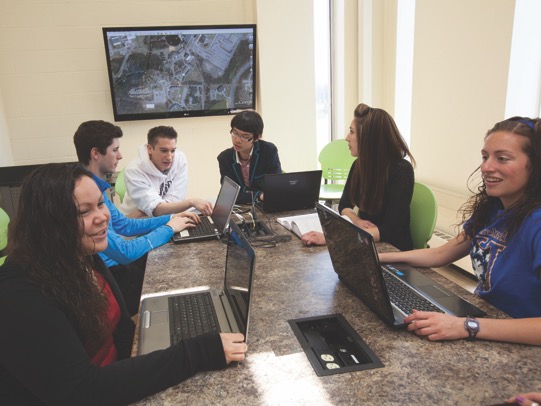 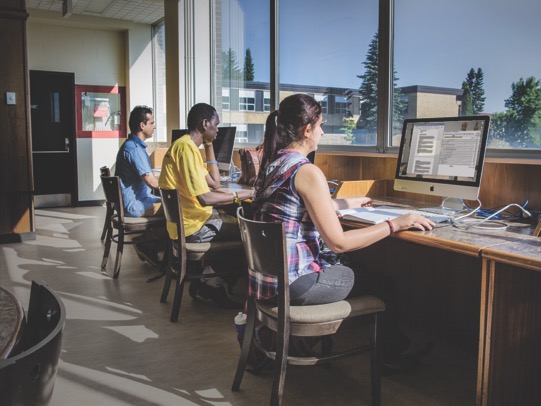 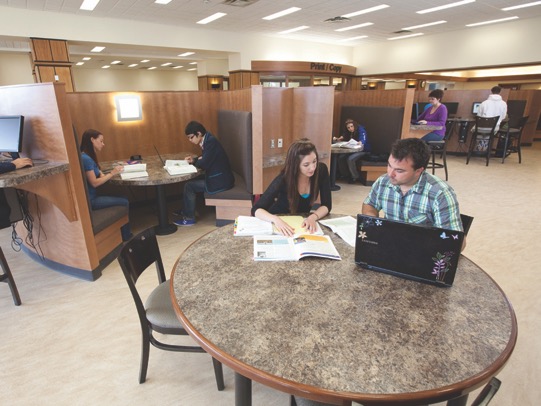 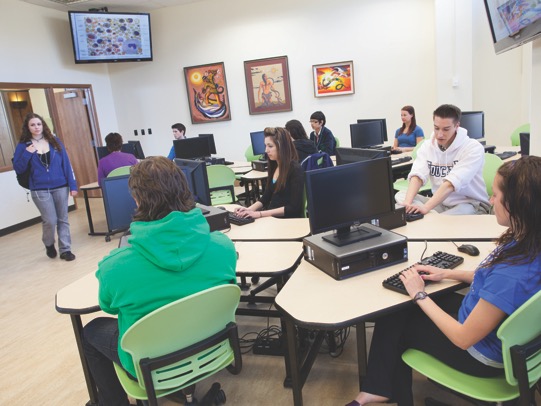 [Speaker Notes: Ample lab space
Group study rooms available to use
Learning Commons with group study areas & café
Designated quiet zones throughout the library]
Facilities: International Centre
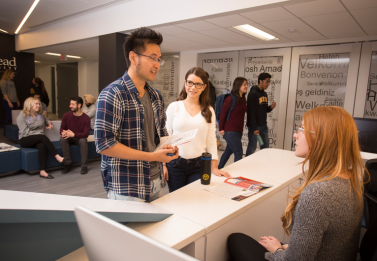 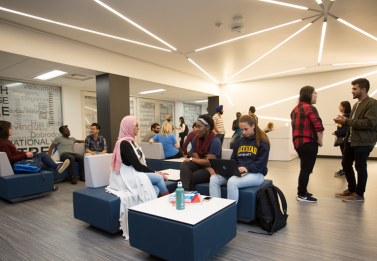 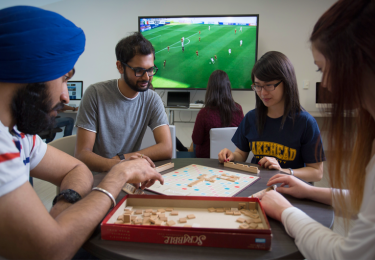 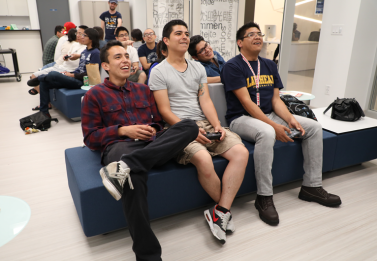 Facilities: Recreation
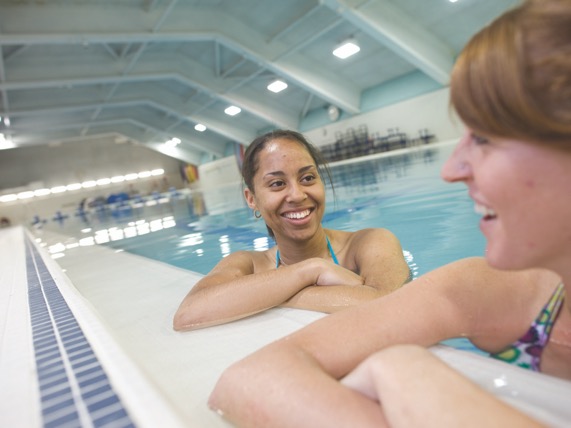 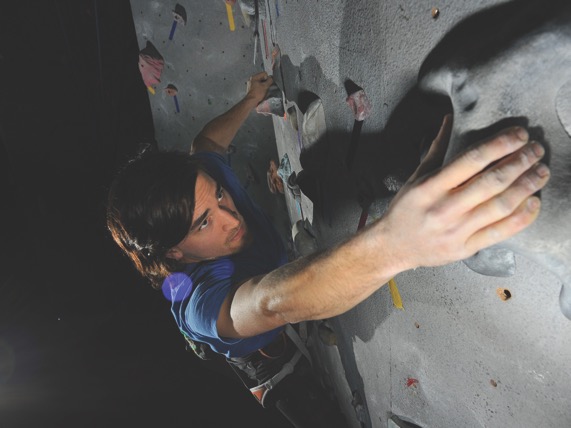 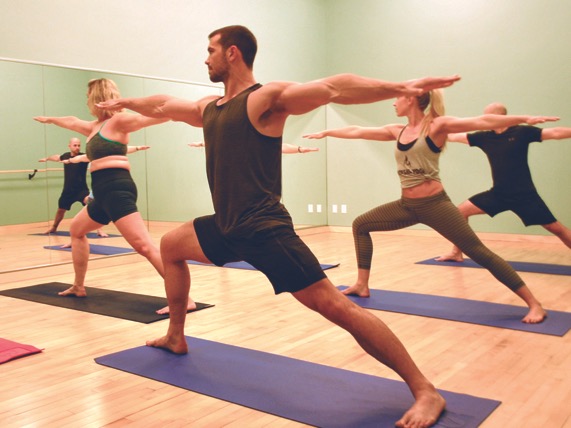 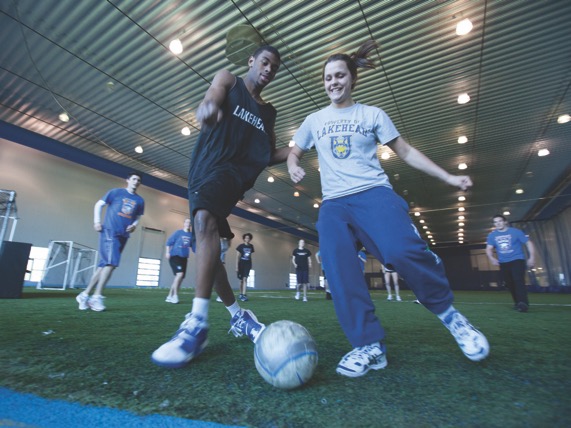 [Speaker Notes: 50m – Olympic length pool
Indoor climbing wall
Hot yoga studio
Indoor soccer field with astroturf]
Facilities: Recreation
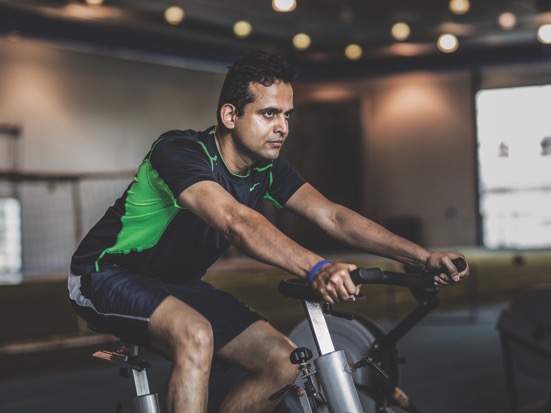 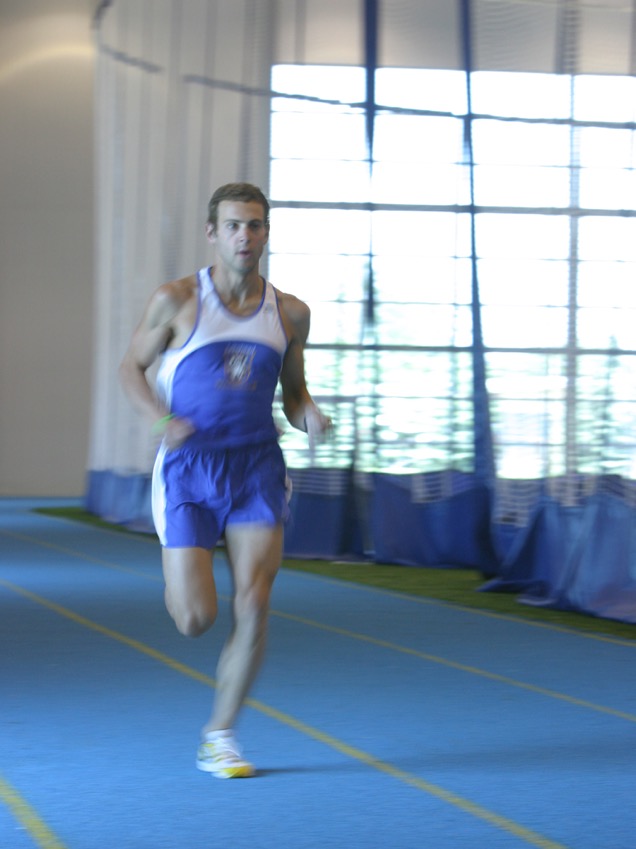 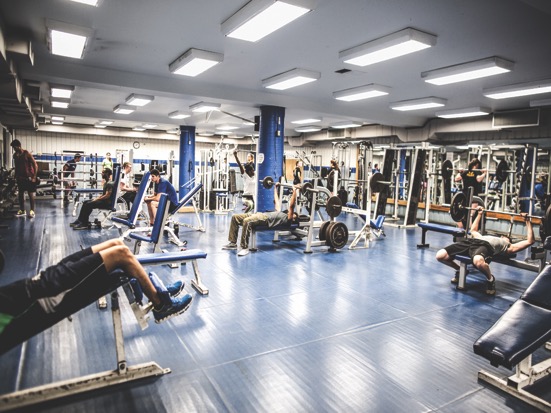 [Speaker Notes: Weight rooms (free weights, weight machines)
Cardio Rooms
200m indoor track]
Campus Life: Athletics
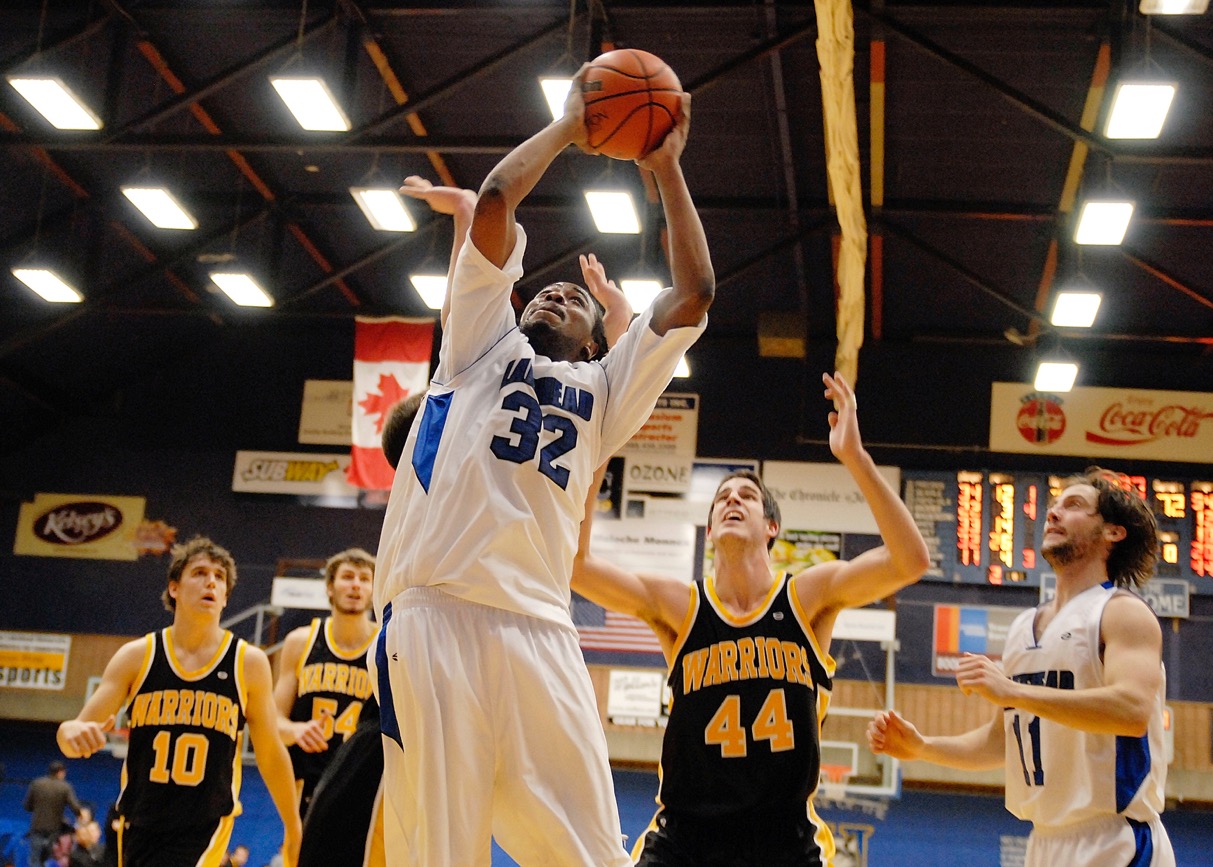 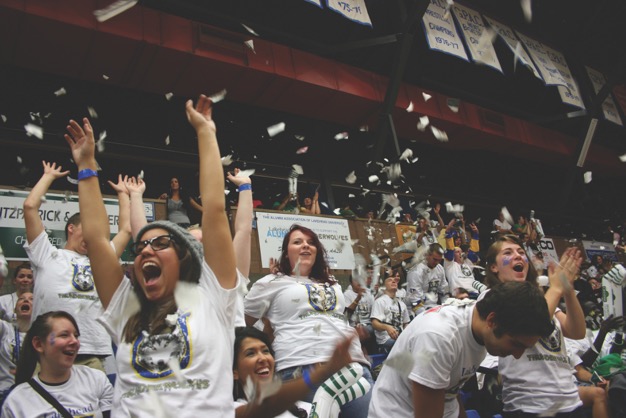 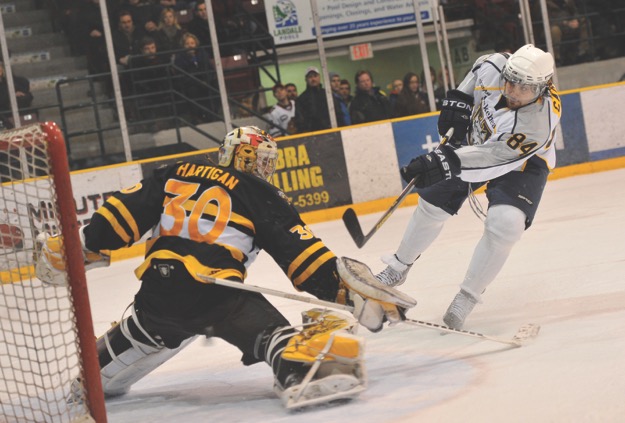 [Speaker Notes: 16 Varsity Teams
20+ Club Teams as well as Recreational Teams]
Campus Life
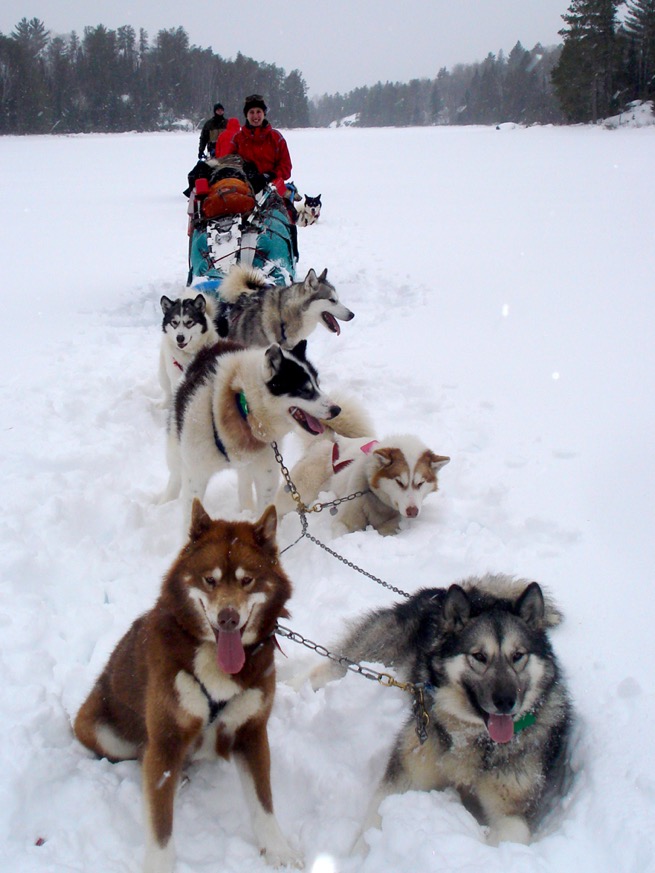 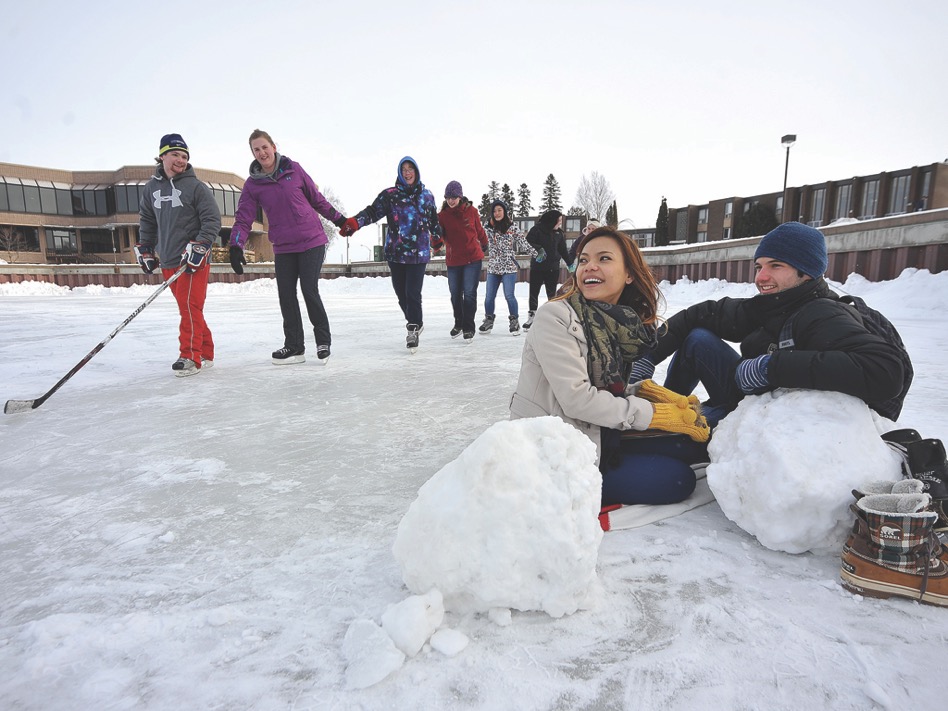 Student Life
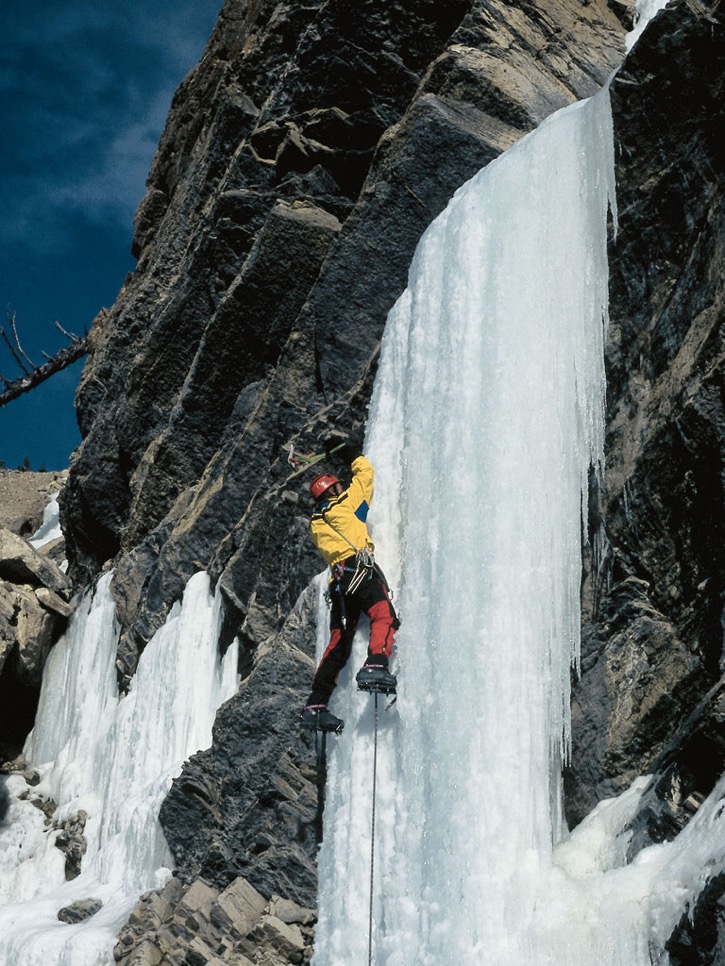 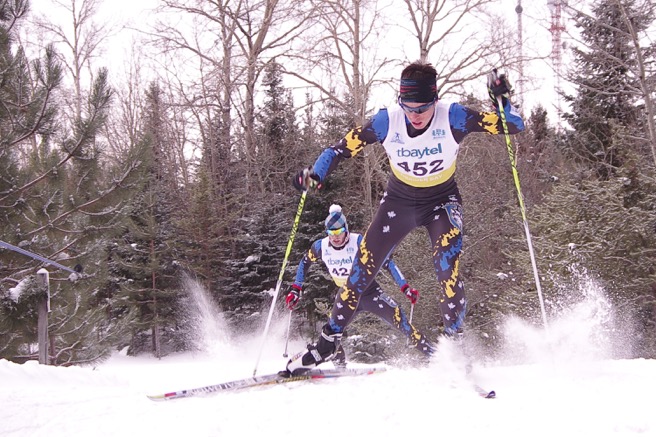 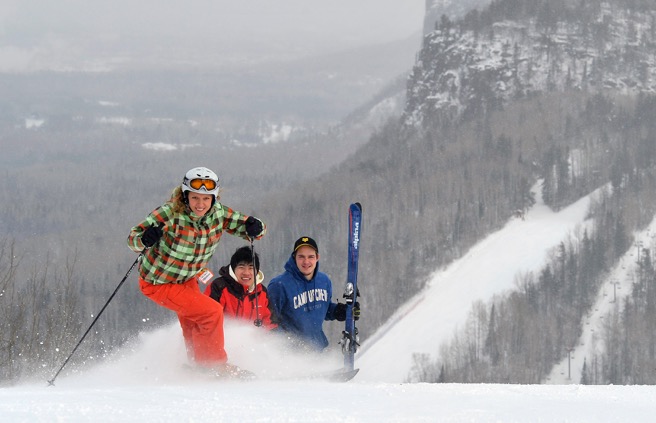 Thunder Bay: Population 110,000
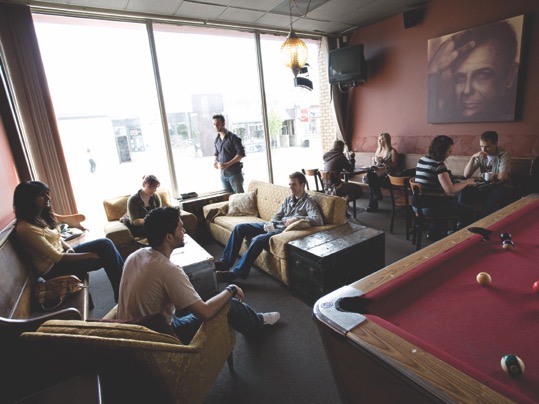 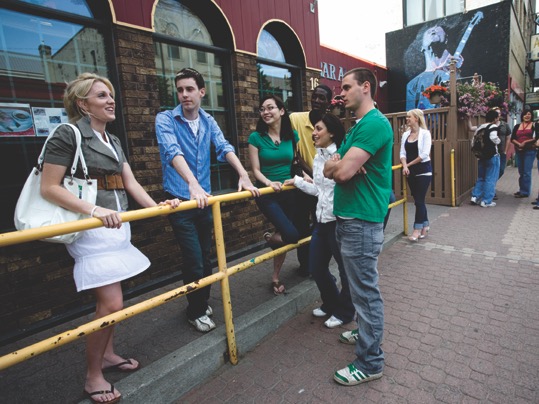 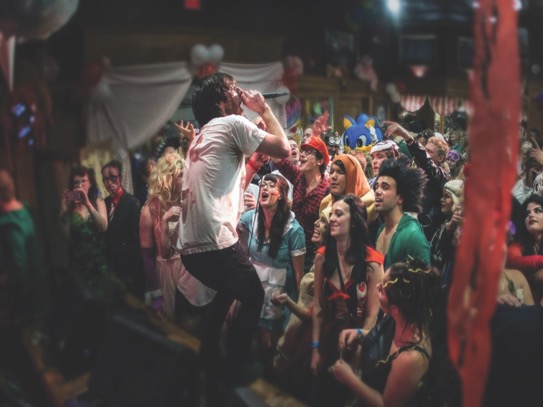 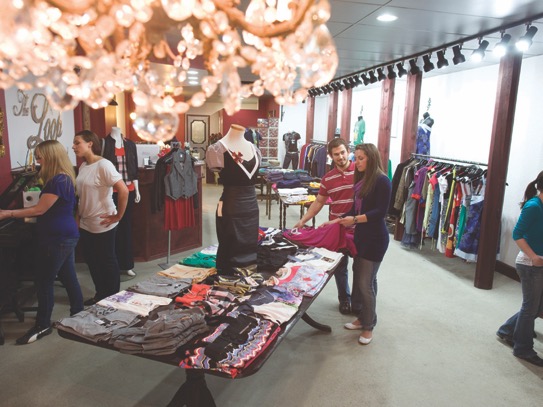 [Speaker Notes: Thunder Bay has many hang-outs favoured by students. The music scene in Thunder Bay is vibrant as is arts and culture, with a professional symphony orchestra, live stage theatre, Canadian and American bands that pass through the city, several film festivals, two major art galleries, and more.]
Thunder Bay Area
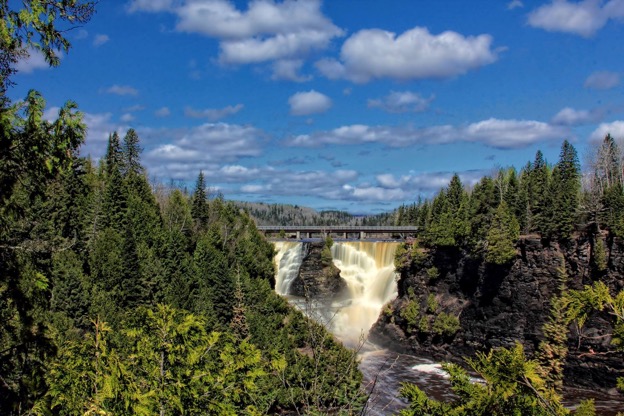 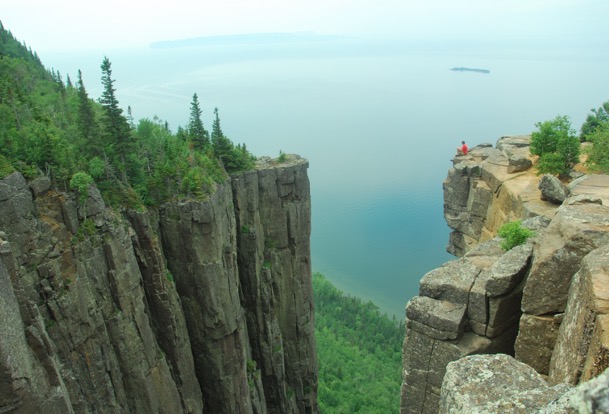 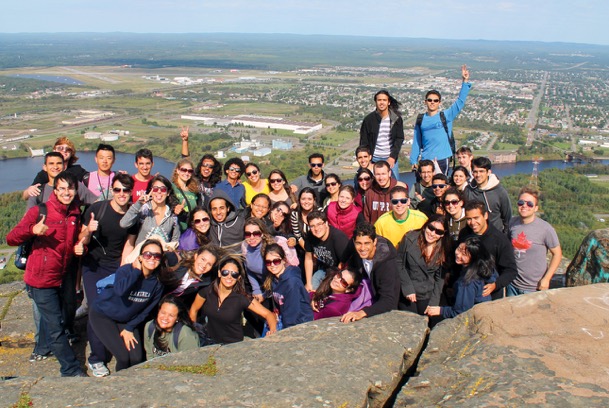 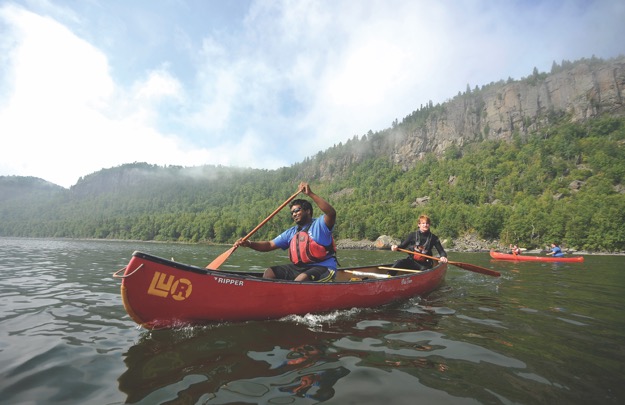 [Speaker Notes: 305 days of sunshine per year
1.5 hour flight from Toronto (3 major airlines serve Thunder Bay)
Amazing vistas
Unparalleled access to outdoor recreational opportunities all year round.]
Follow Lakehead
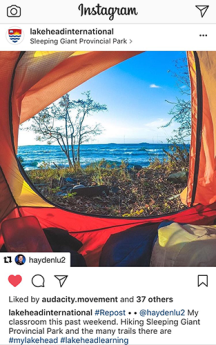 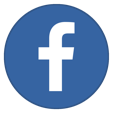 lakeheaduniversityinternational

lakeheadintl

lakeheaduniversity

lakeheadinternational

lakeheadu.ca/international
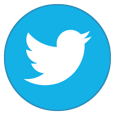 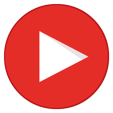 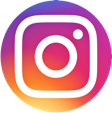 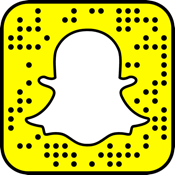 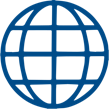